Innovationsraum Biökonomie auf Marinen Standorten (BaMS)
Julia Lange & Dr Ruth Gingold
Symposium Blaue Bioökonomie 2023
21.08.2023
BLAUE
Alles, was mit Wasser zu tun hat
BIO
2
Nachwachsend, nicht fossil,
Kreislaufverfahren, Reststoffe
ÖKONOMIE
Wirtschaft, Umsatz
21.08.2023
Symposium Blaue Bioökonomie 2023
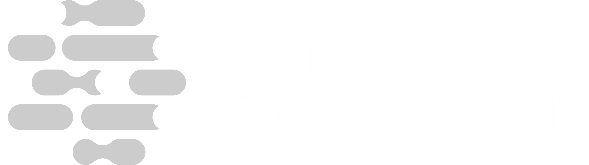 456
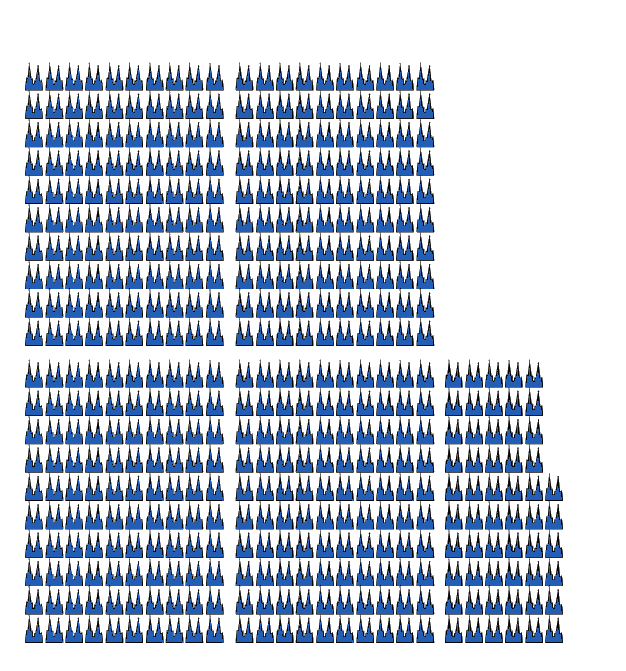 91
3
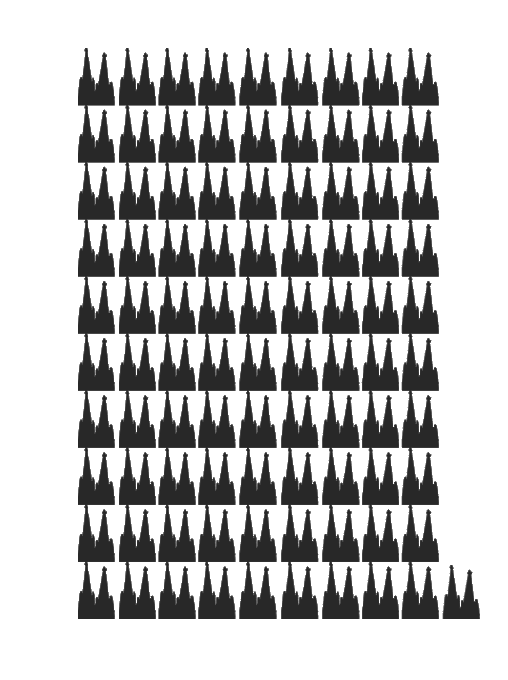 21.08.2023
Symposium Blaue Bioökonomie 2023
4
21.08.2023
Symposium Blaue Bioökonomie 2023
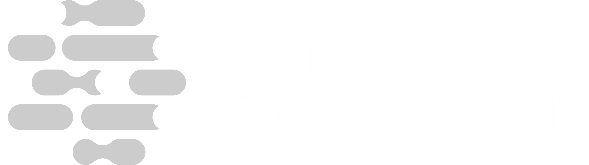 5
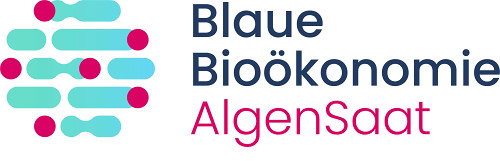 21.08.2023
Symposium Blaue Bioökonomie 2023
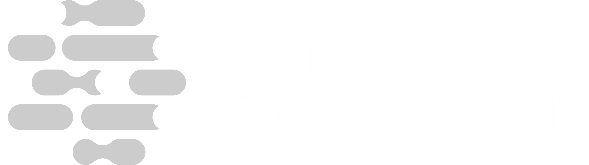 6
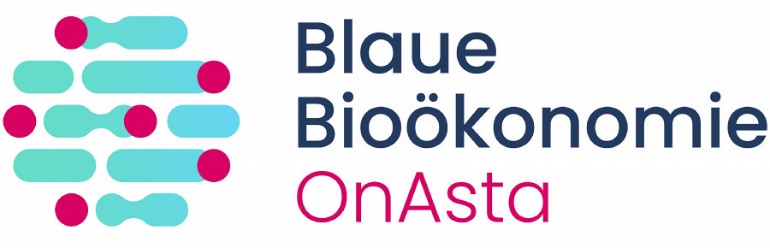 21.08.2023
Symposium Blaue Bioökonomie 2023
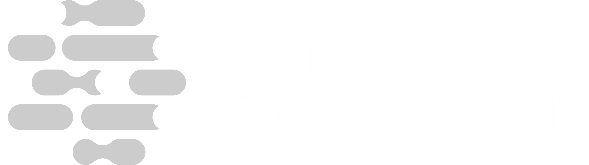 7
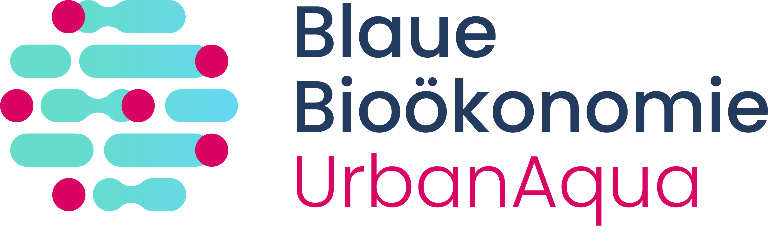 21.08.2023
Symposium Blaue Bioökonomie 2023
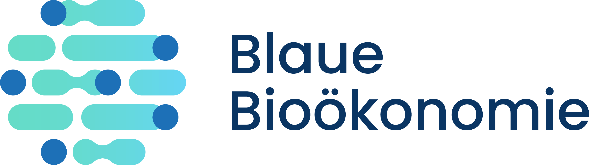 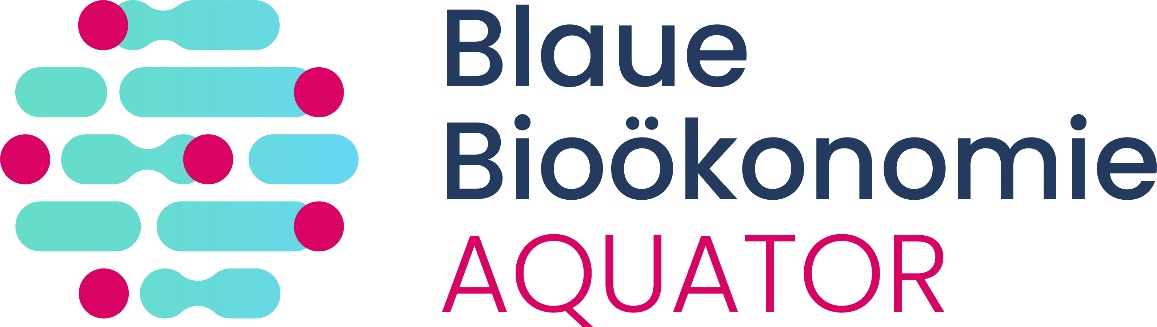 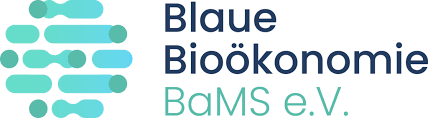 PROJEKTE
8
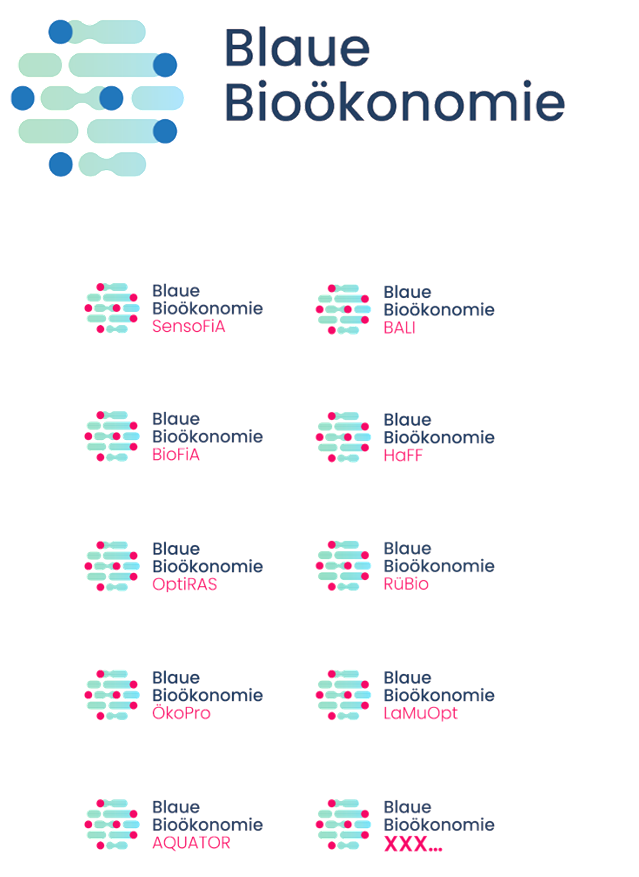 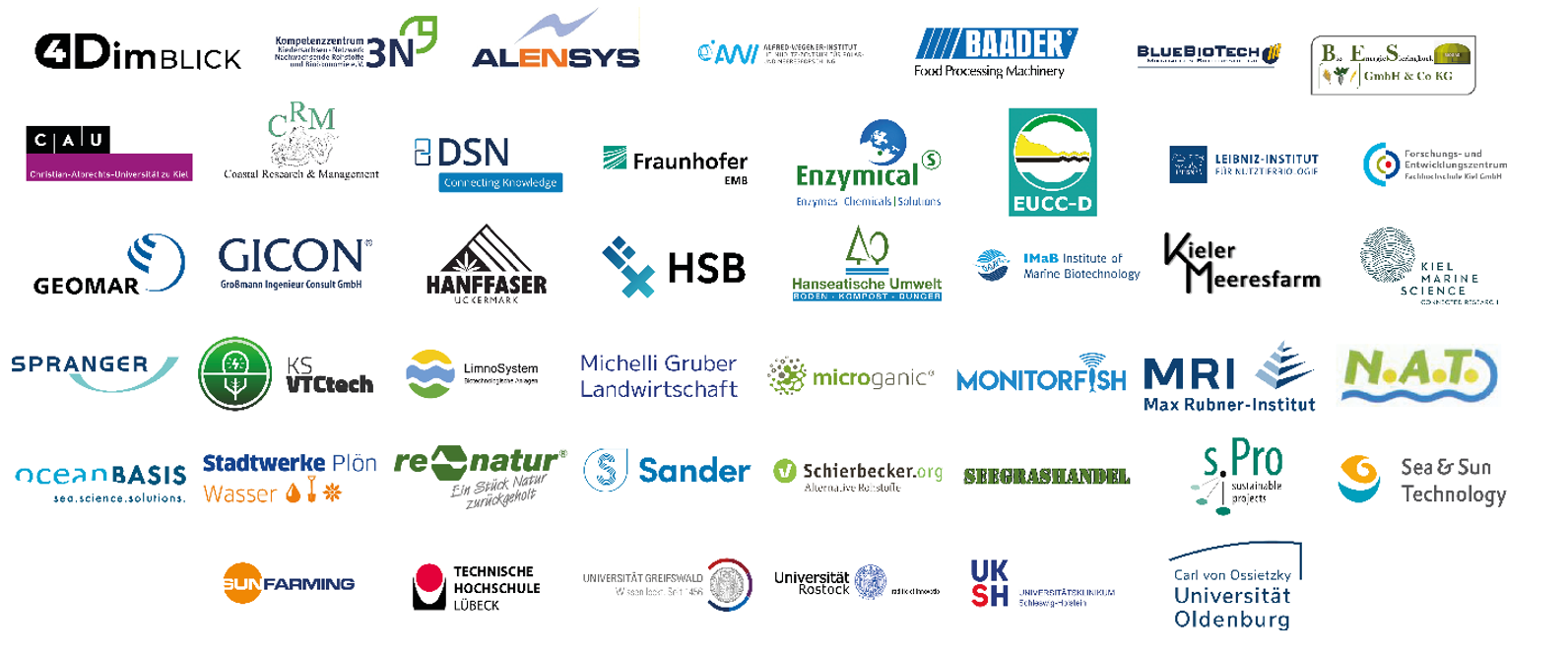 21.08.2023
Symposium Blaue Bioökonomie 2023
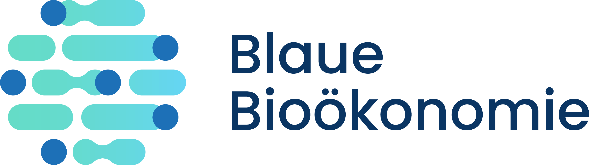 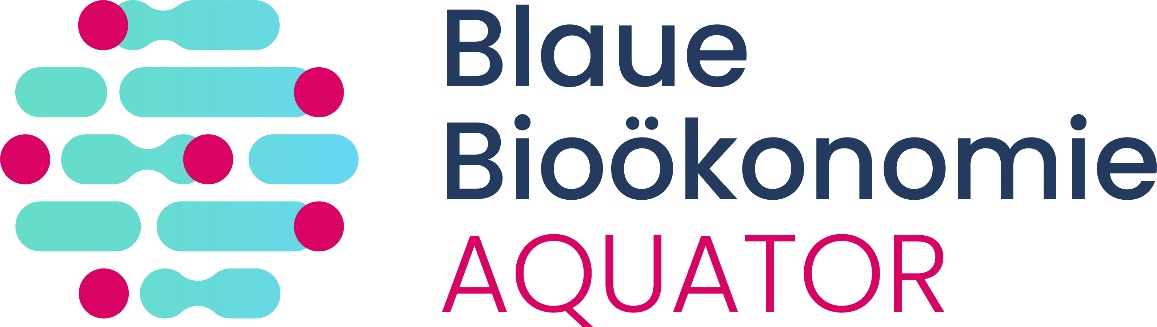 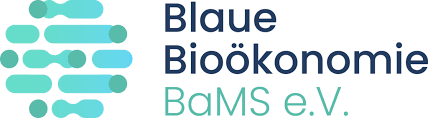 PROJEKTE
9
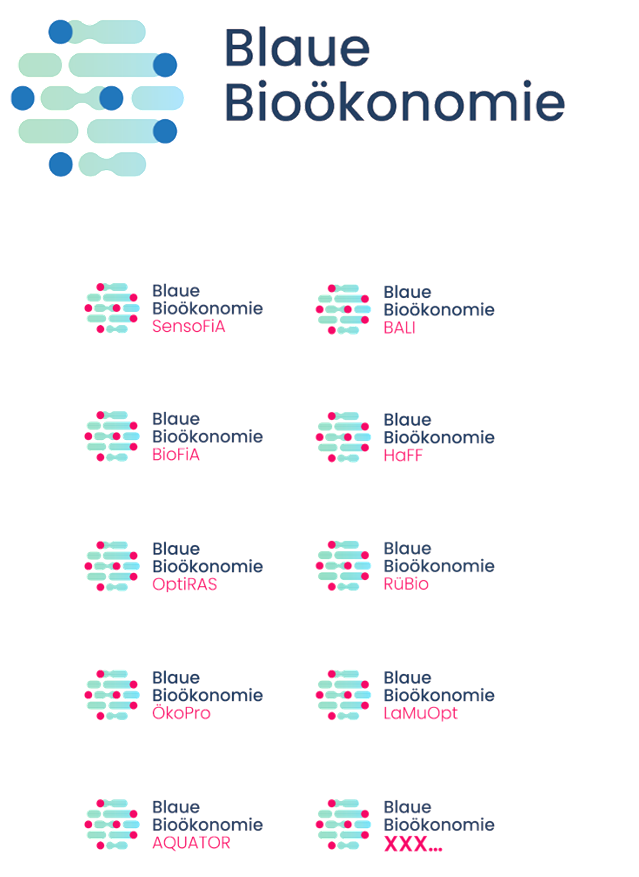 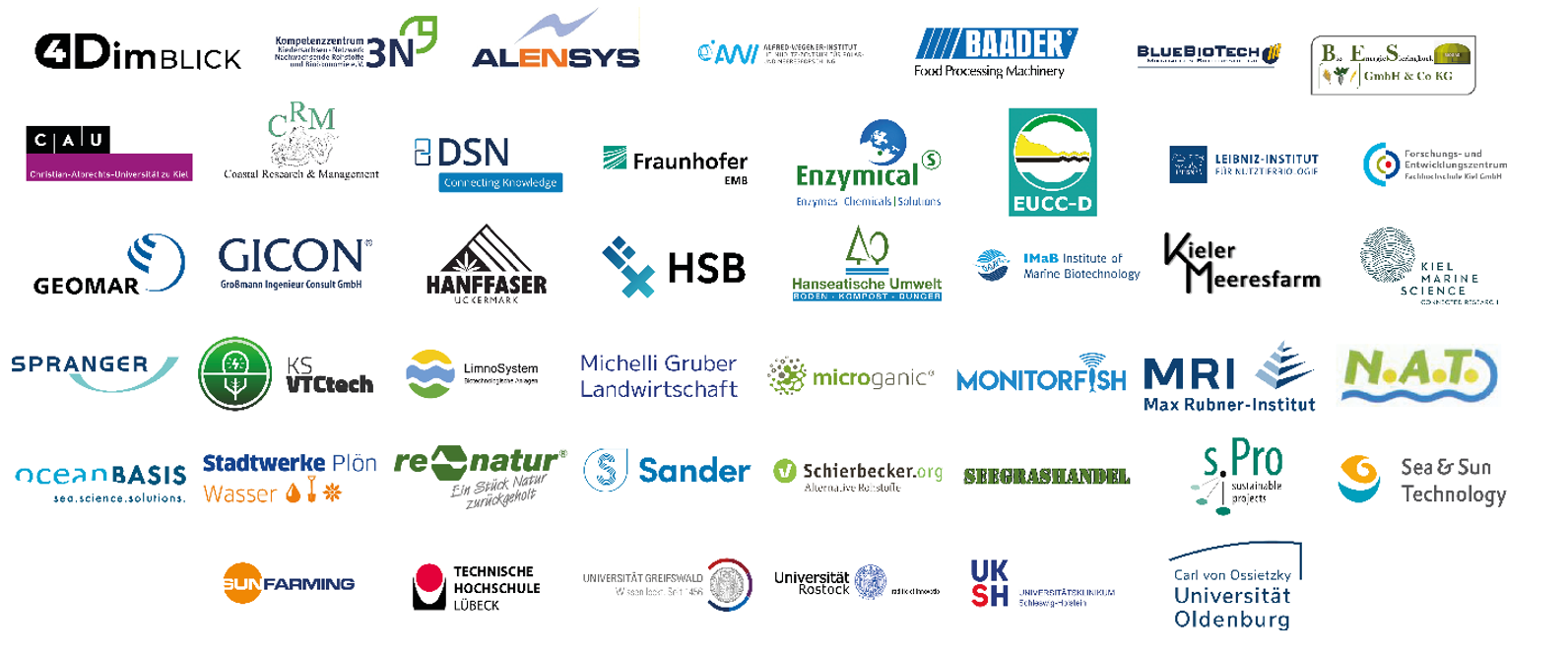 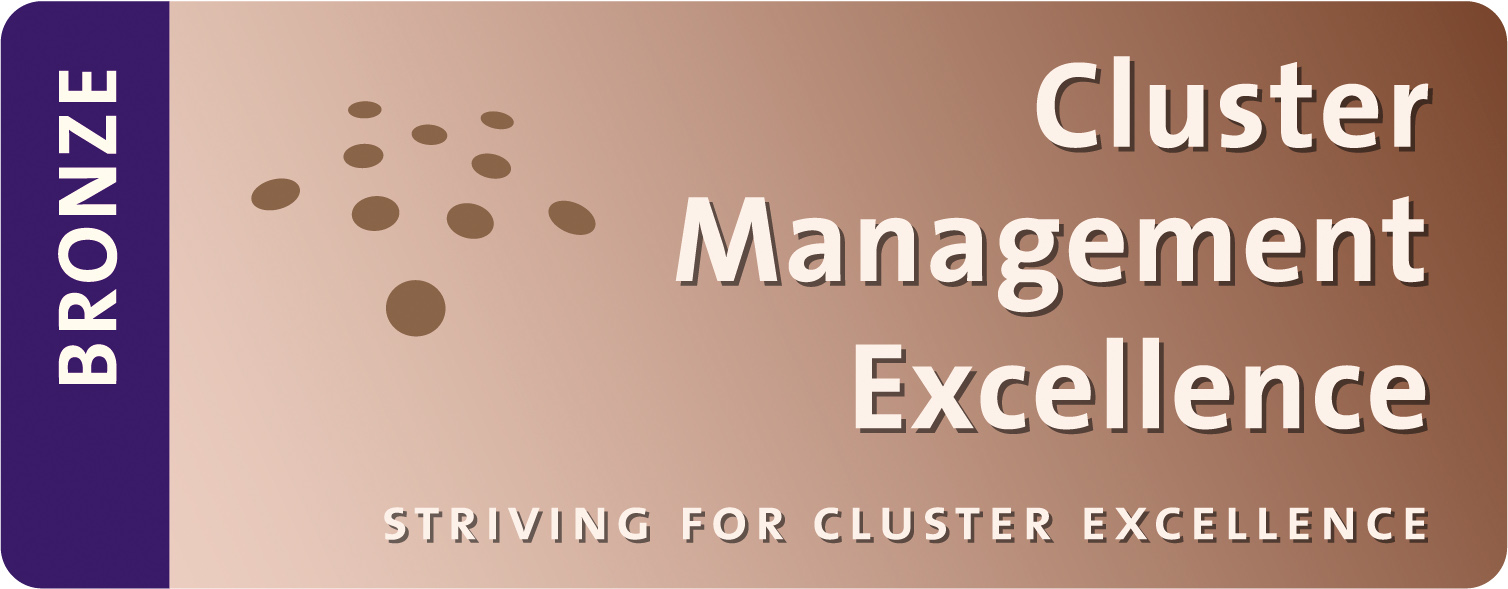 21.08.2023
Symposium Blaue Bioökonomie 2023
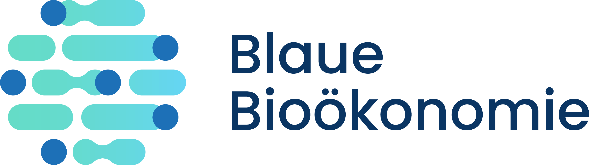 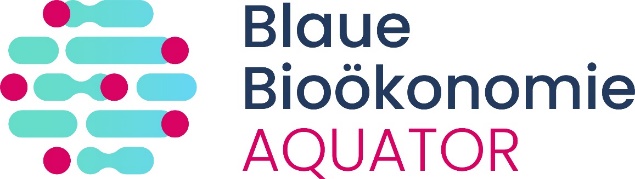 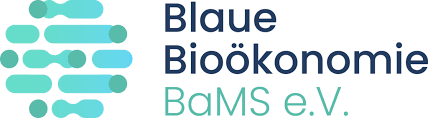 PROJEKTE
10
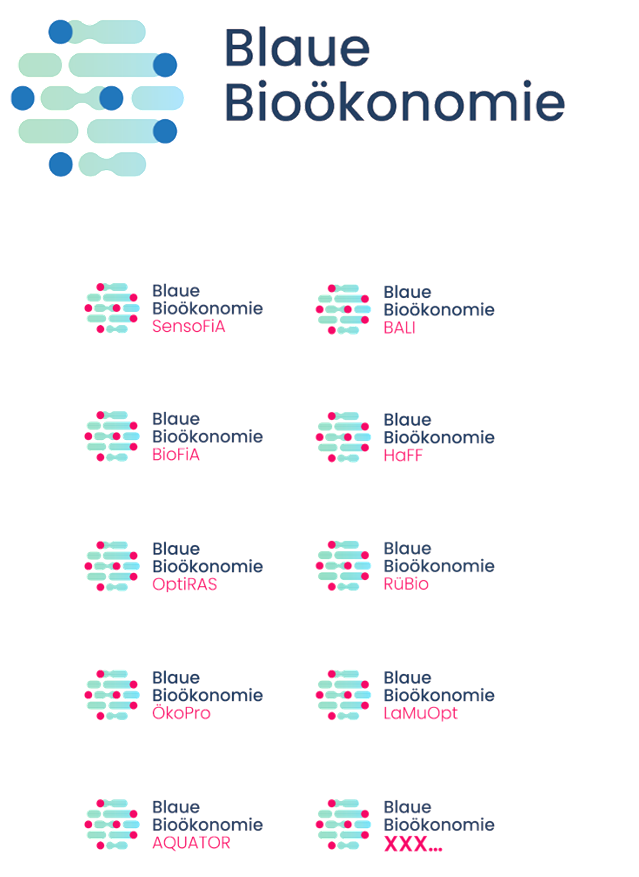 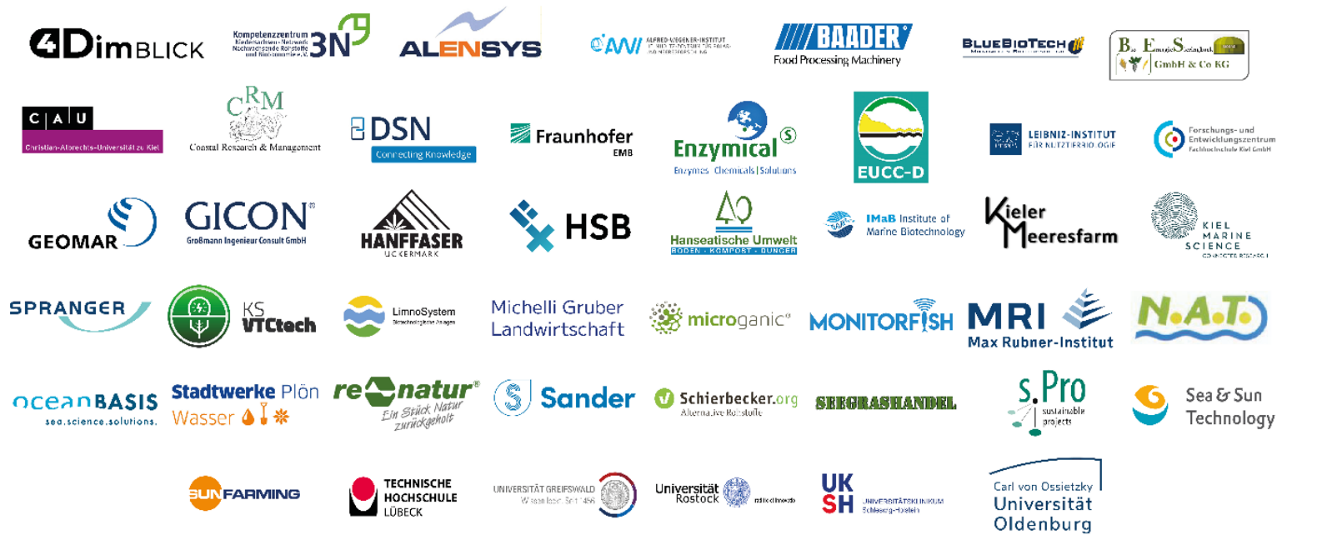 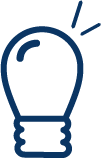 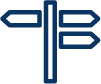 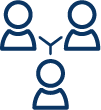 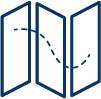 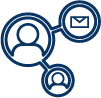 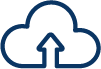 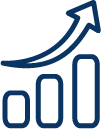 21.08.2023
Symposium Blaue Bioökonomie 2023
21.08.2023
Symposium Blaue Bioökonomie 2023
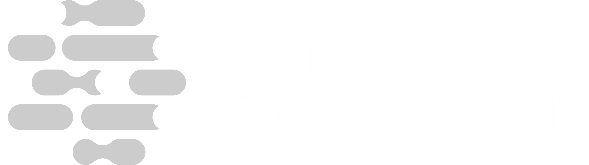 12
21.08.2023
Symposium Blaue Bioökonomie 2023
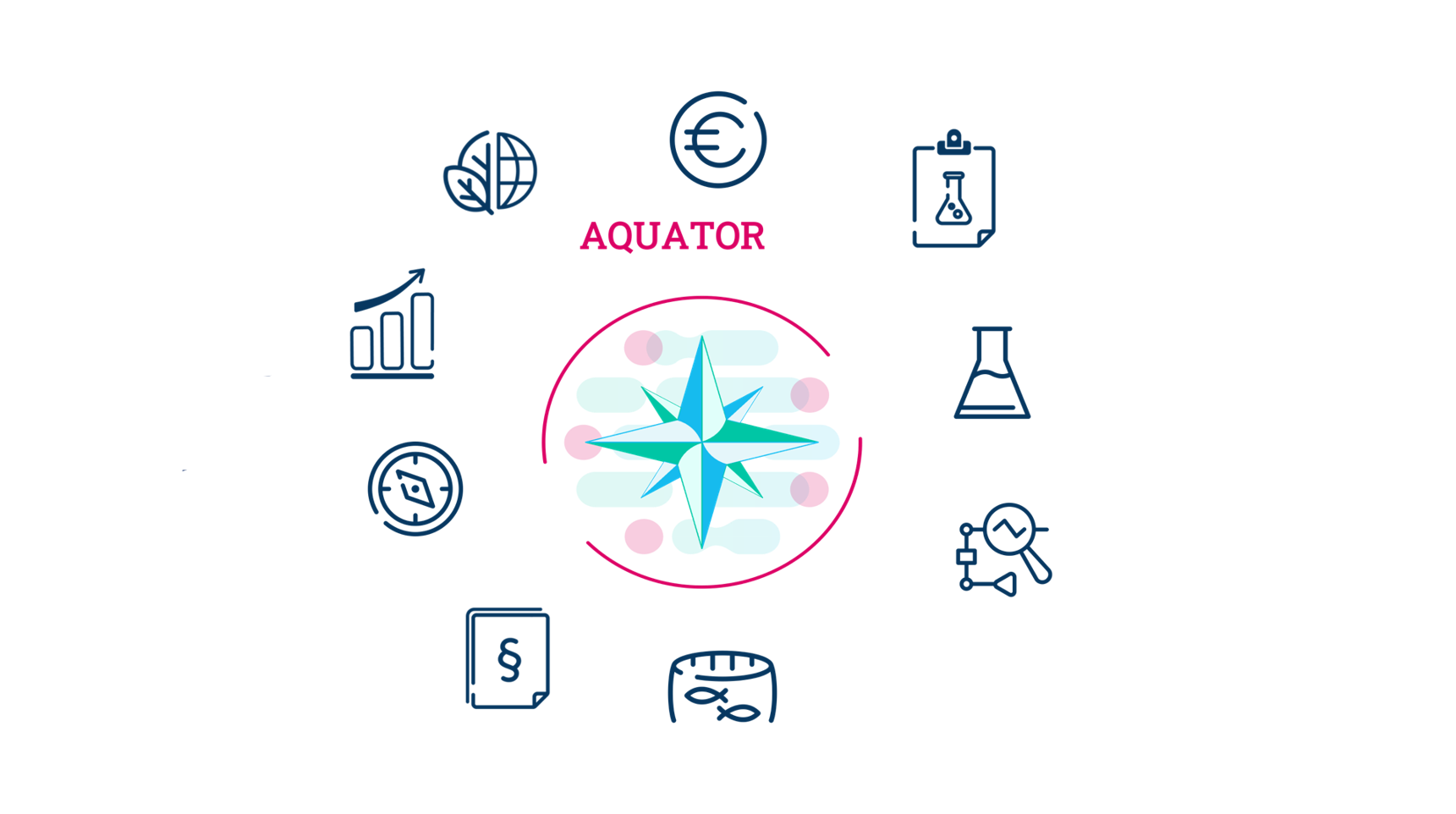 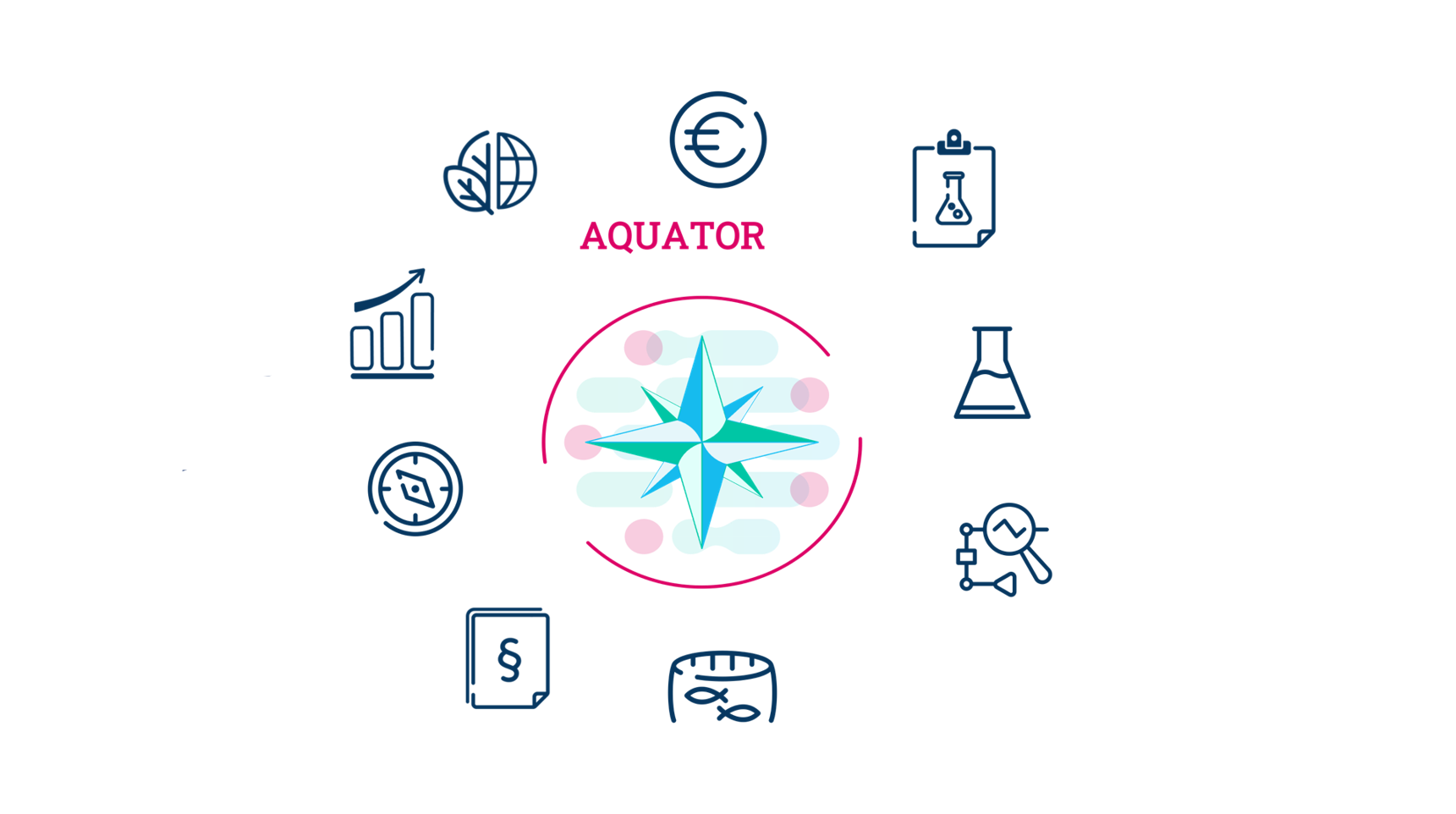 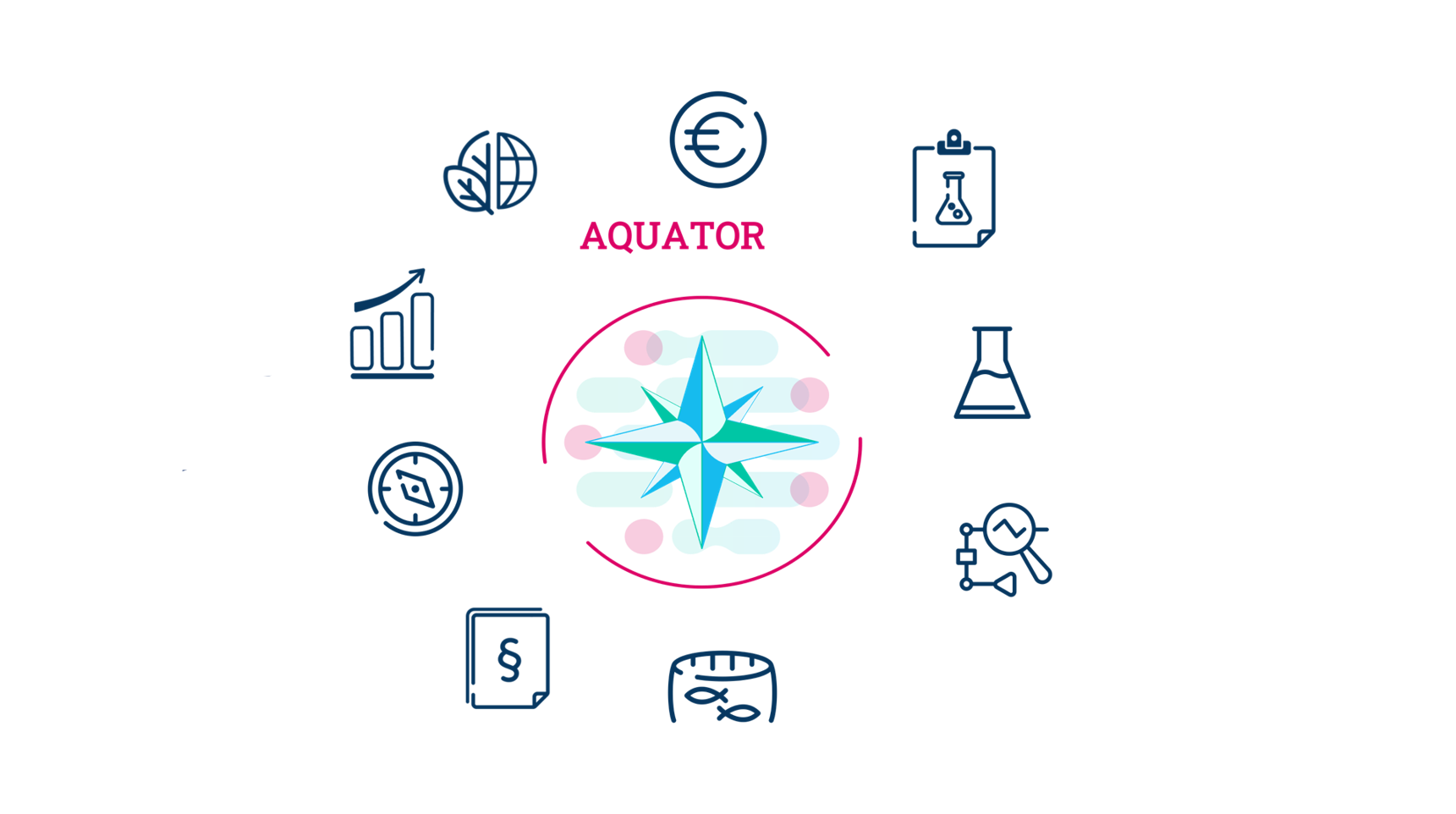 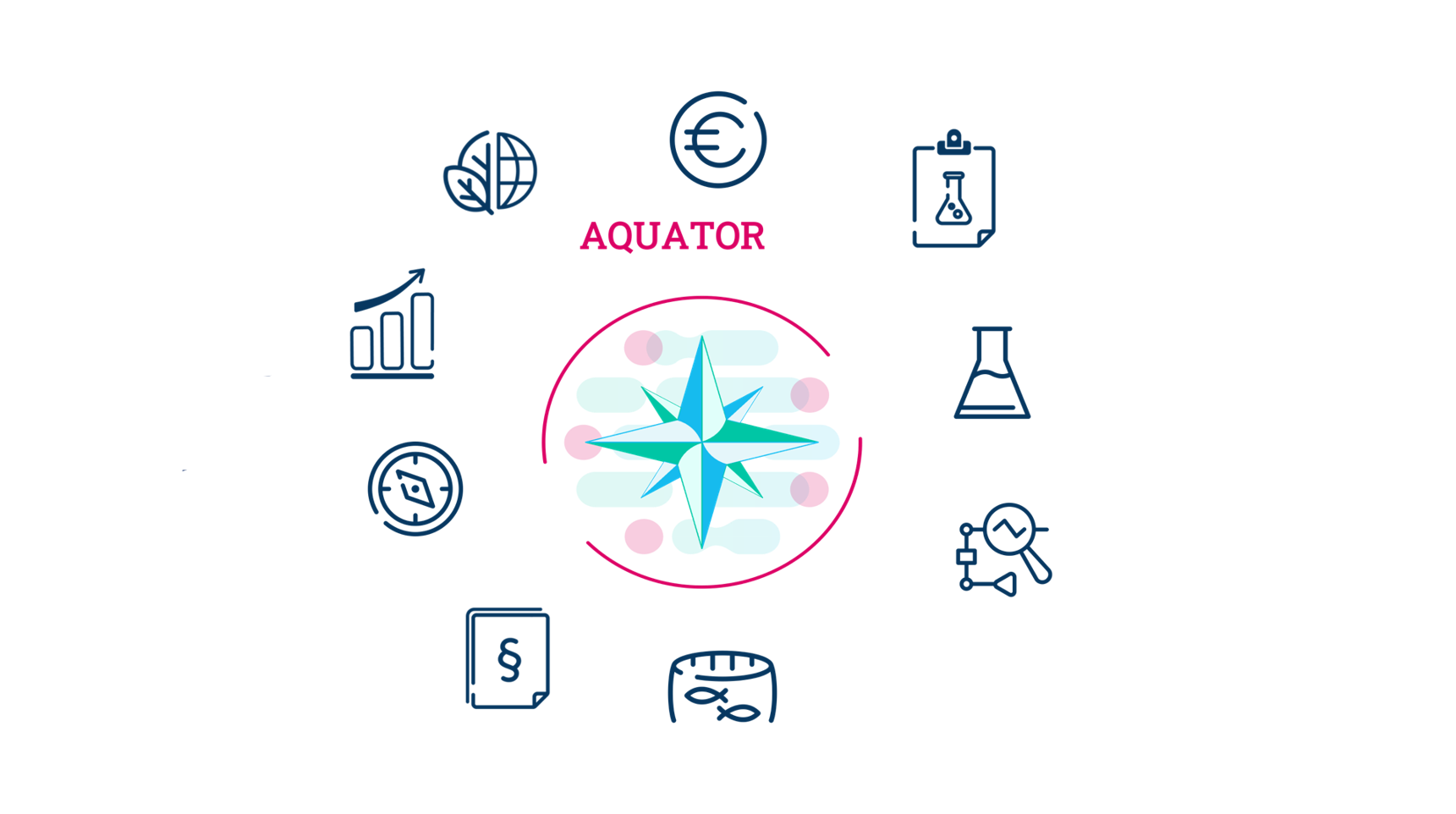 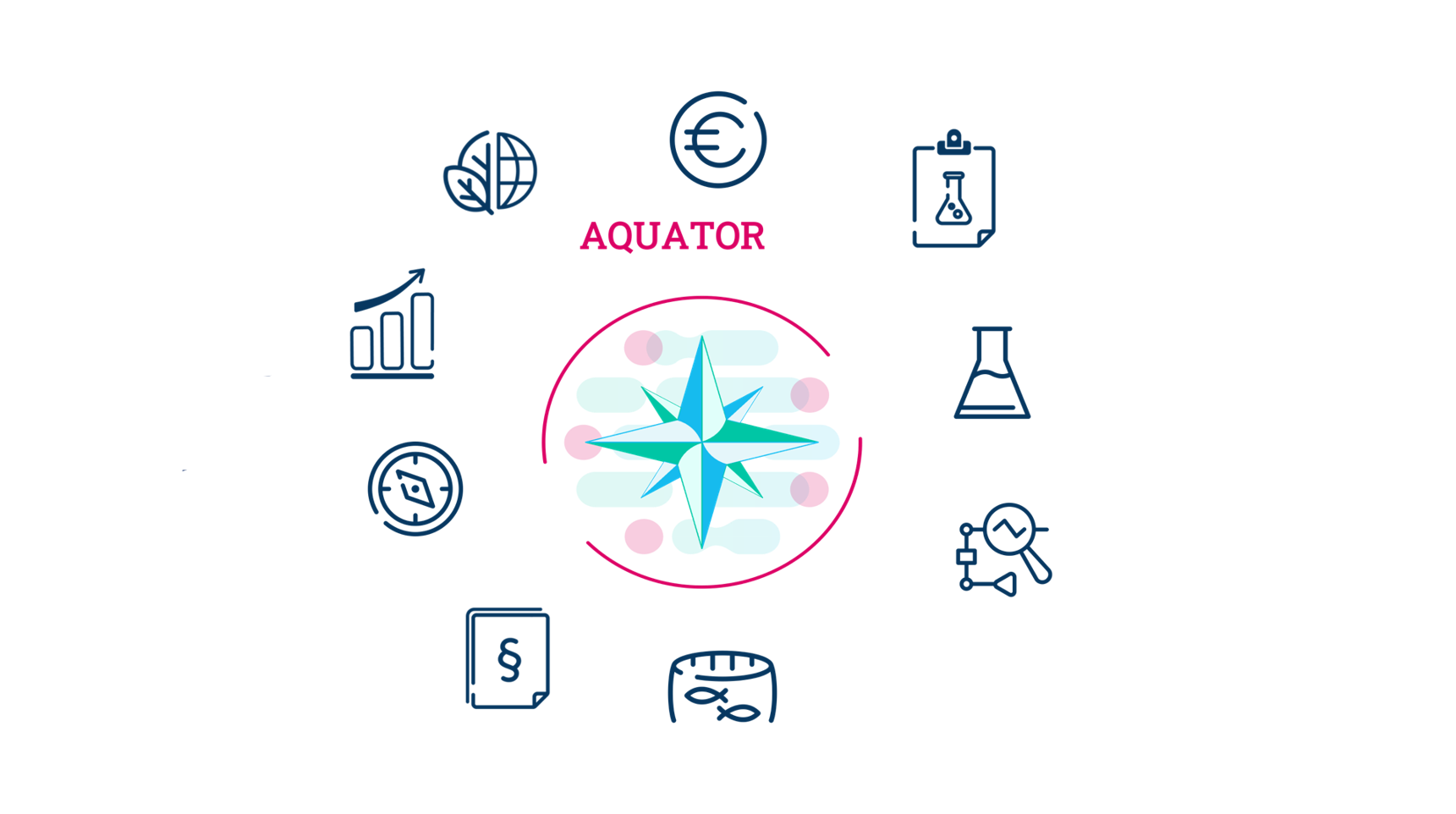 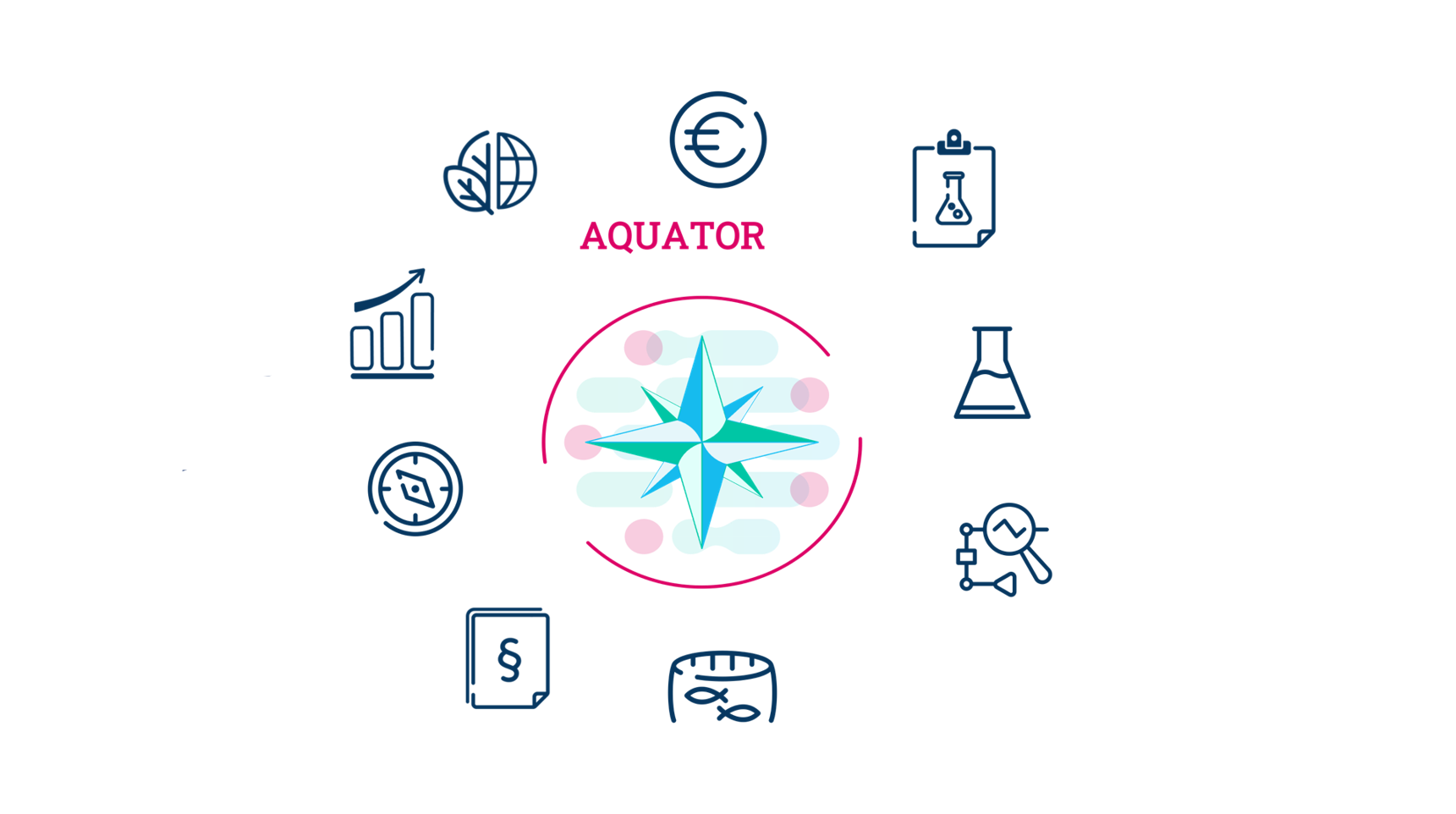 13
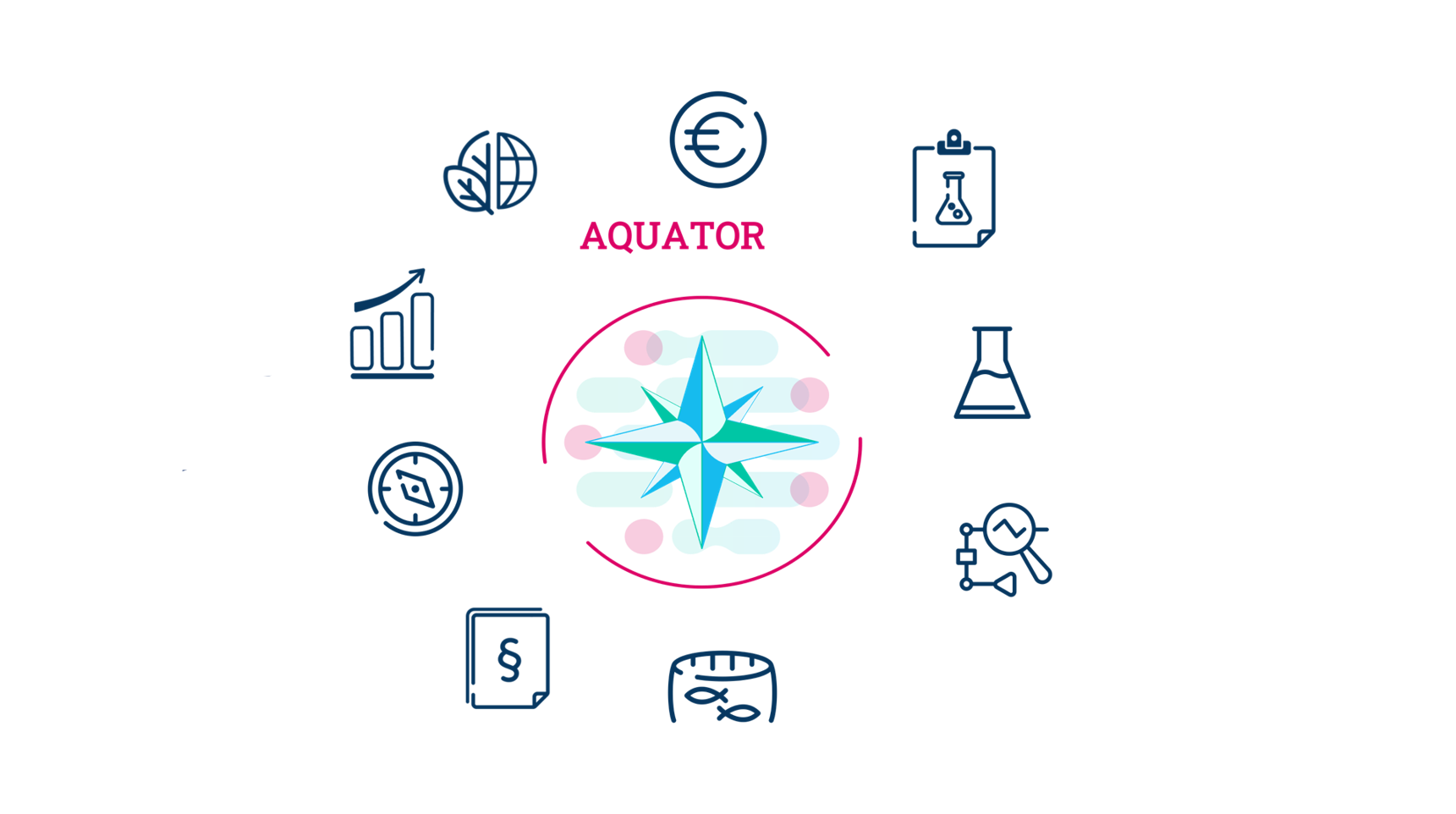 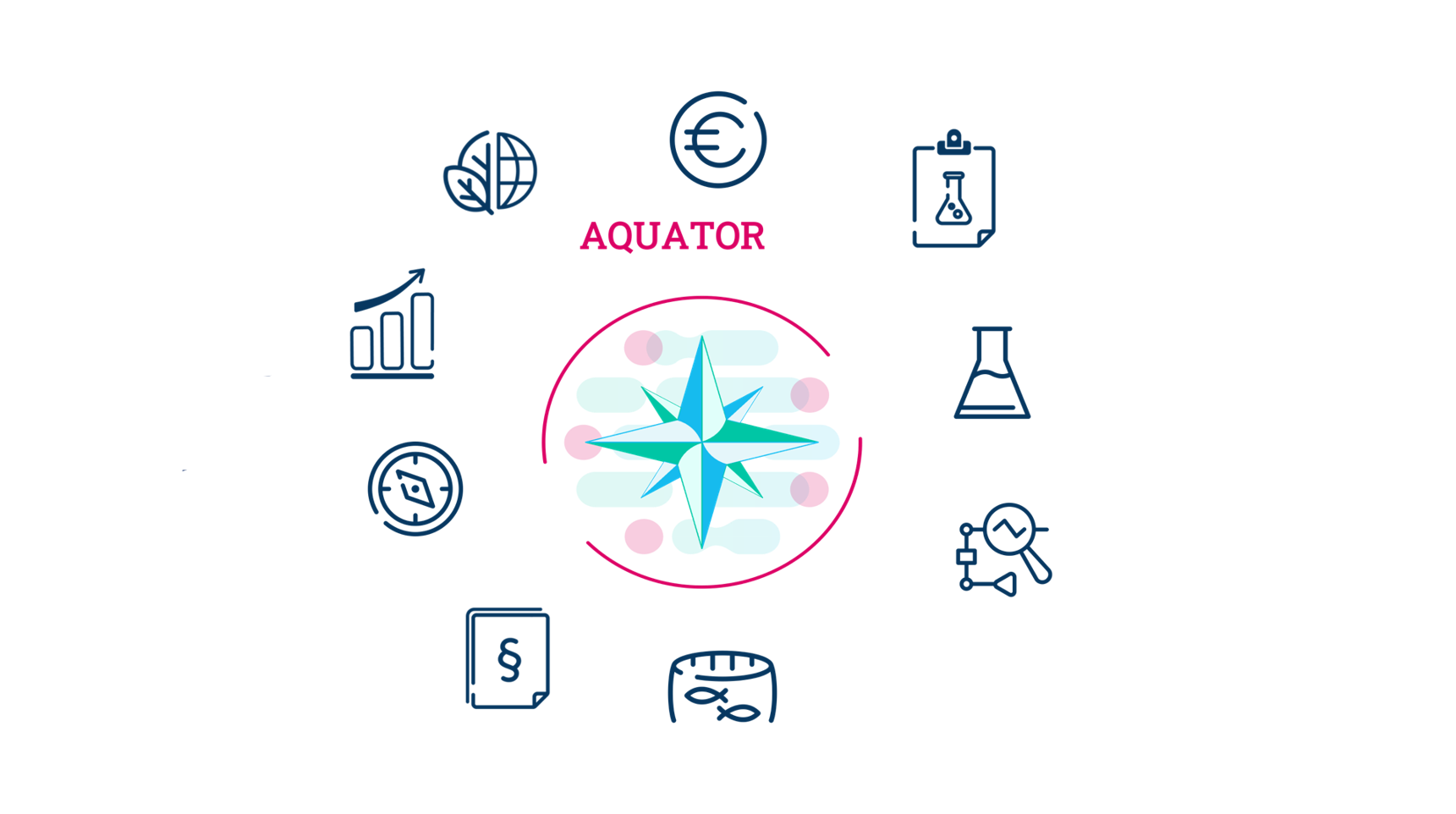 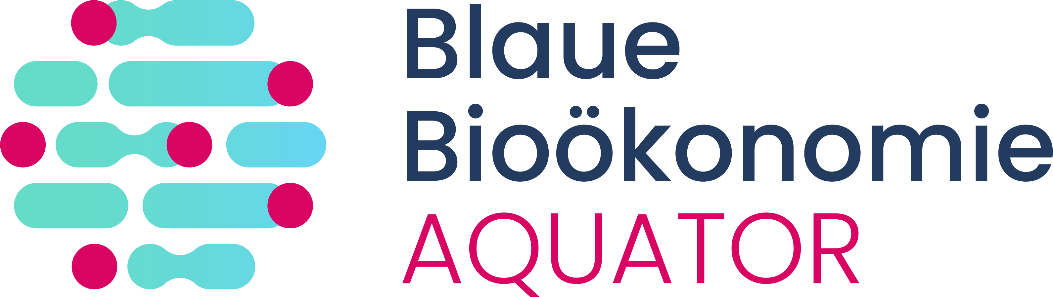 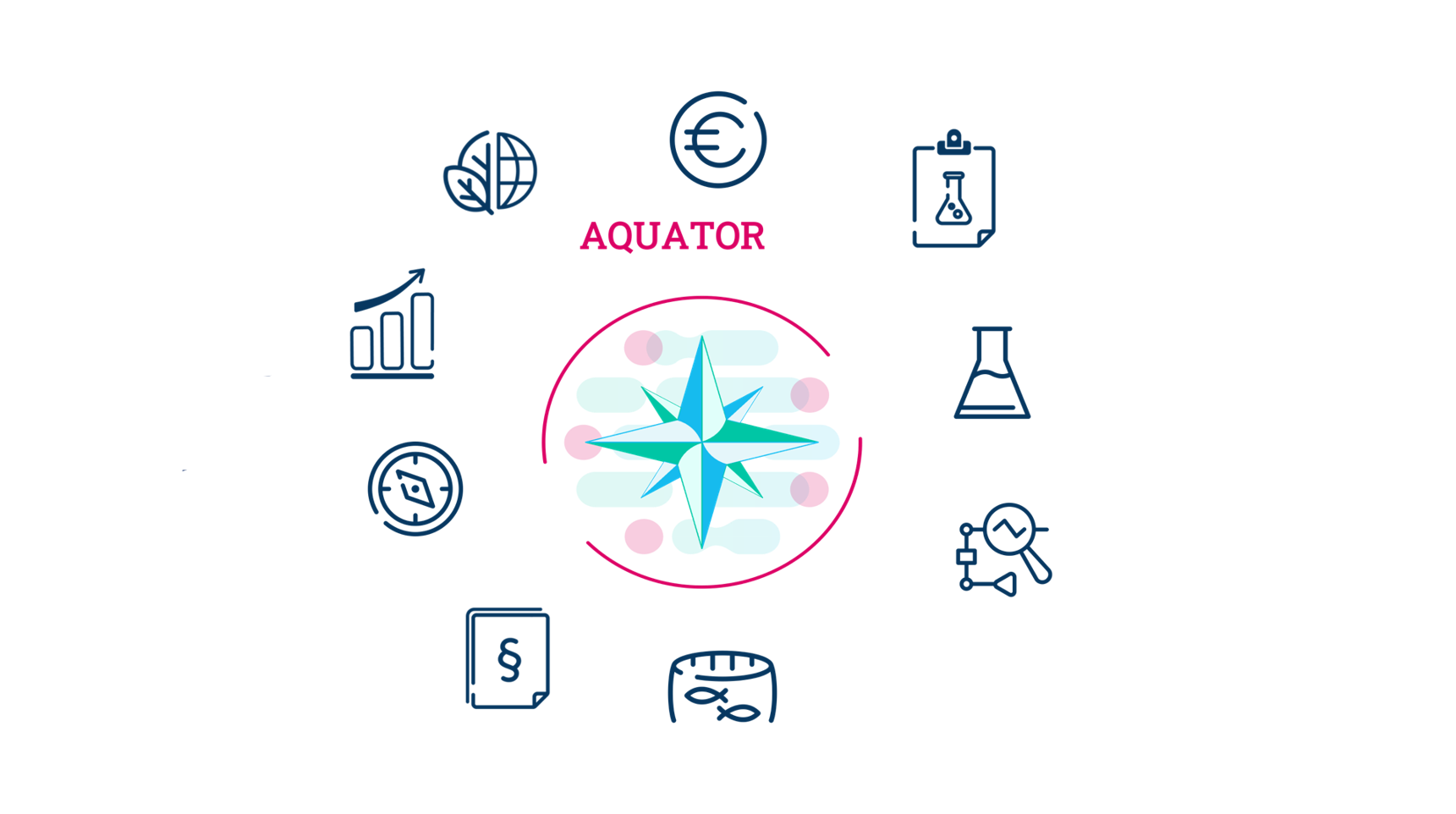 21.08.2023
Symposium Blaue Bioökonomie 2023
Expert:innen Netzwerk
Marktforschung
Umweltbewertung
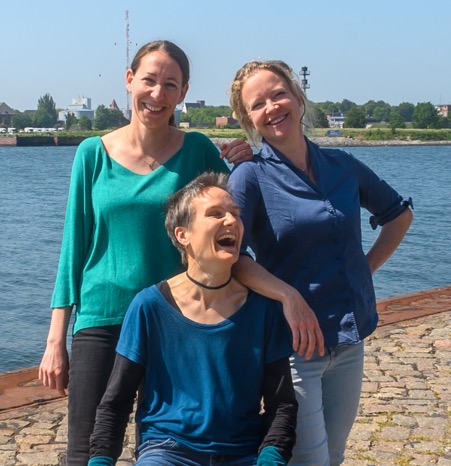 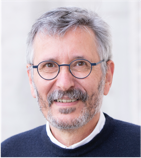 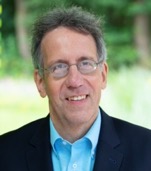 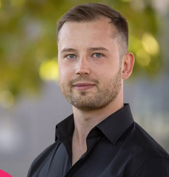 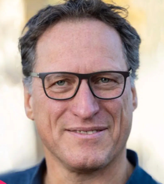 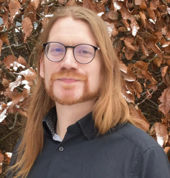 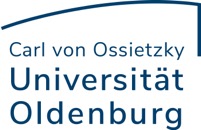 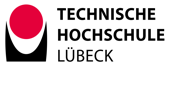 Aquakultur-Knowhow
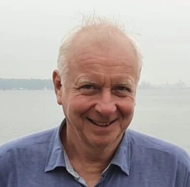 14
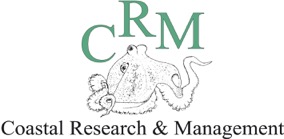 Projektleitung / Geschäftsführung
Toxikologische Analyse
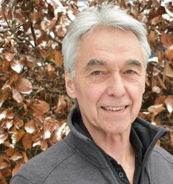 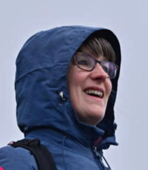 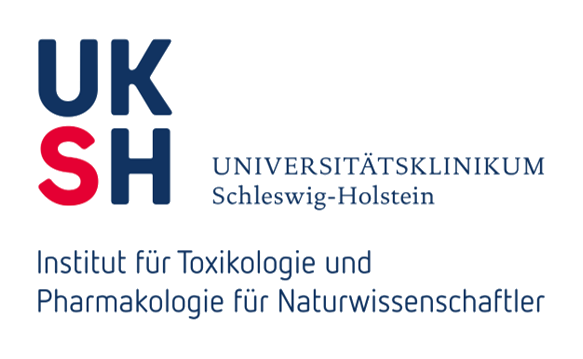 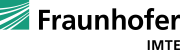 Anlagentechnik
Algenexpertise
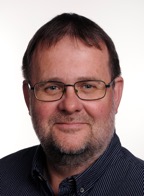 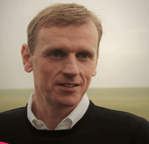 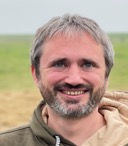 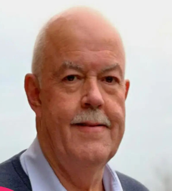 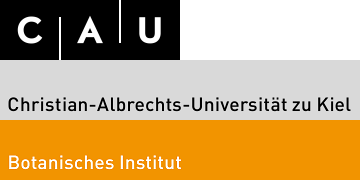 21.08.2023
Symposium Blaue Bioökonomie 2023
Nadine SydowPR BaMS
Dr. Ruth GingoldBaMS AQUATOR
Julia LangeKoordination BaMS
21.08.2023
Symposium Blaue Bioökonomie 2023